در هر تصویر چند تا از یک شکل وجود دارد
دو ثانیه تصویر بعدی را نگه میداریم و بعد میگیم مثلا از یخچال چند تا بود در شکل ؟
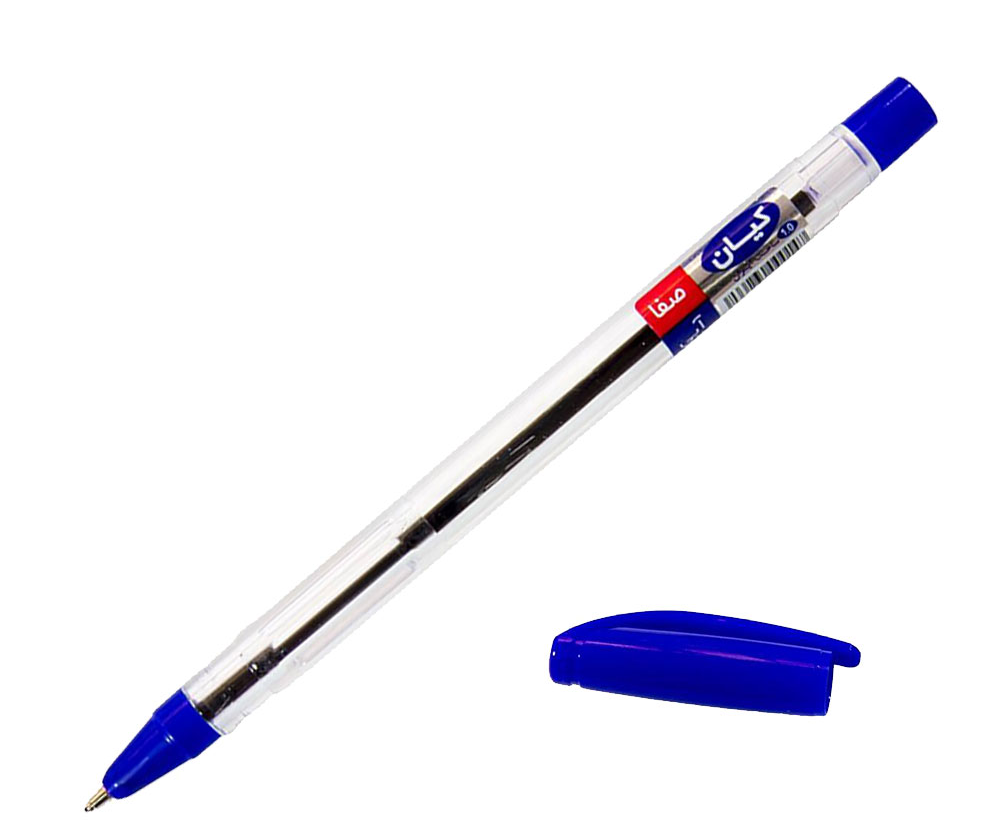 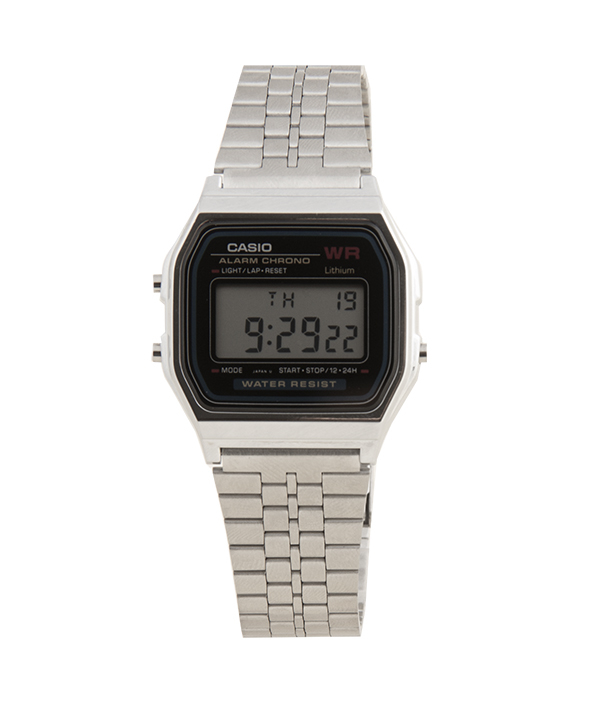 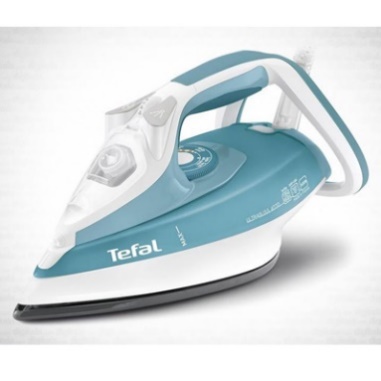 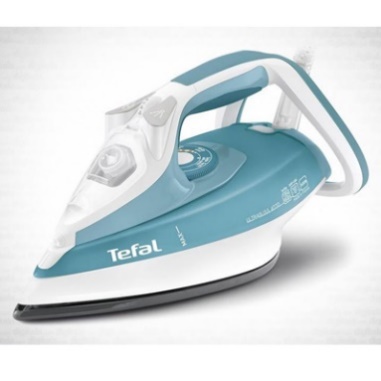 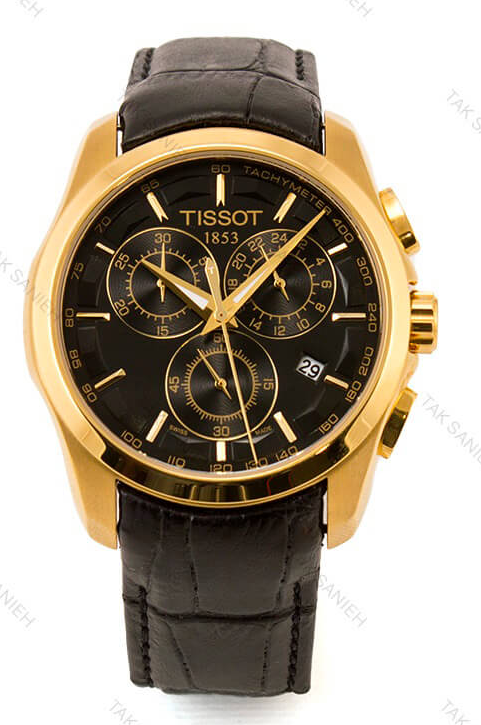 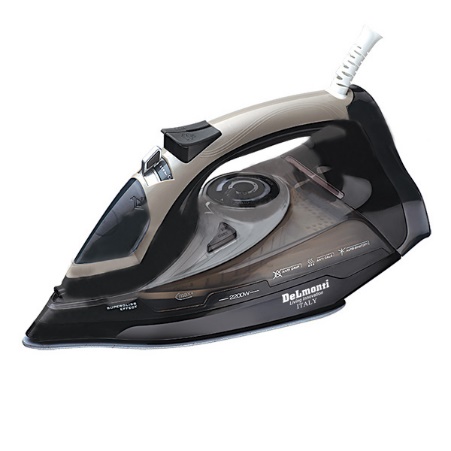 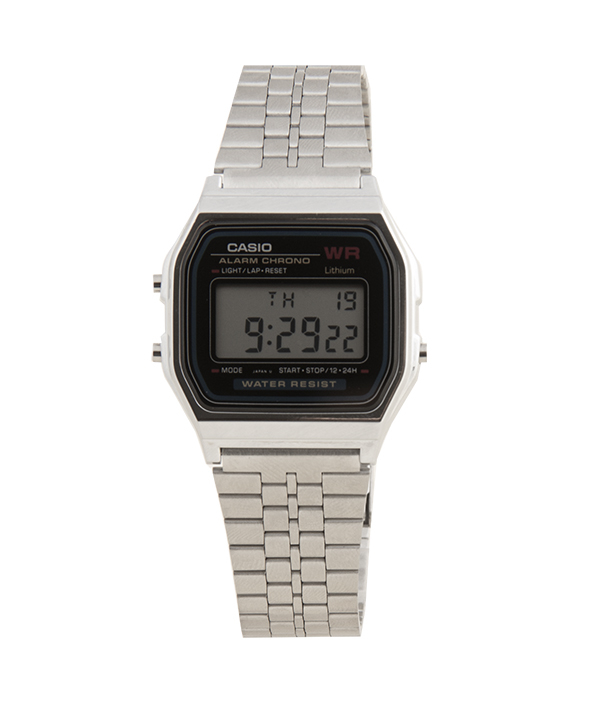 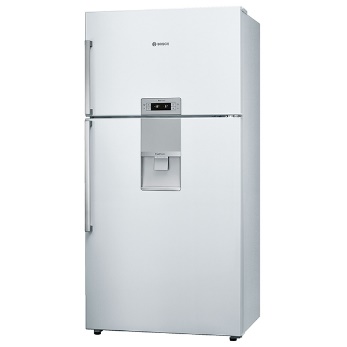 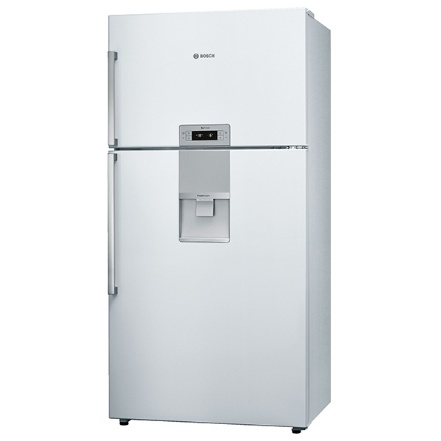 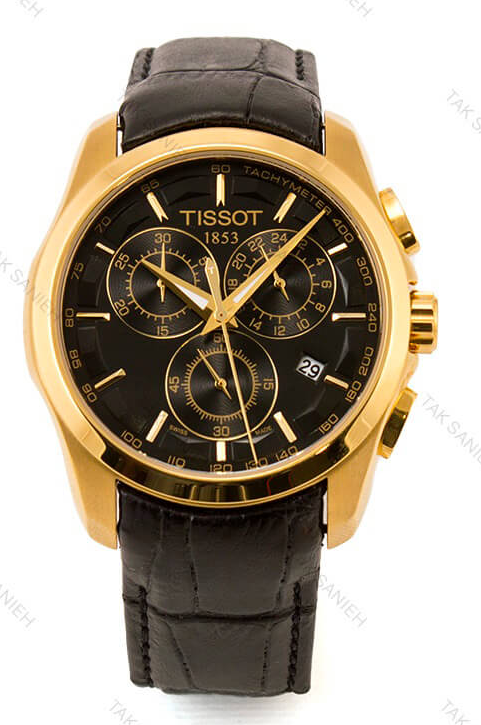 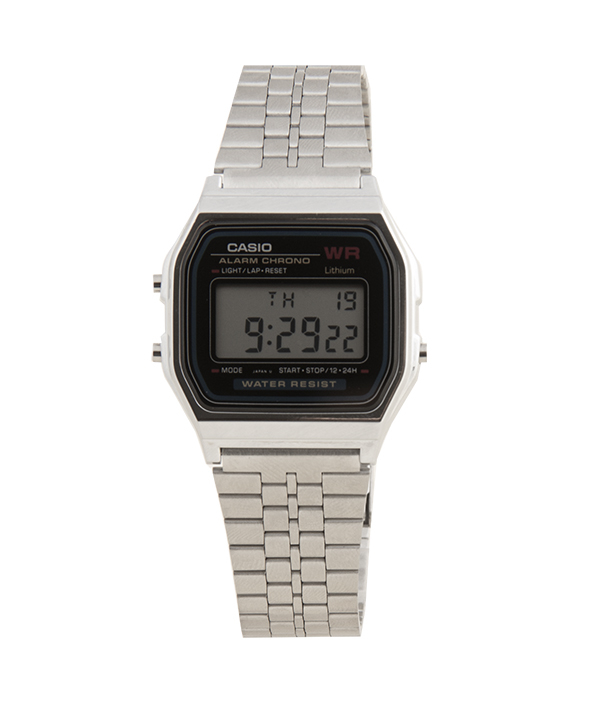 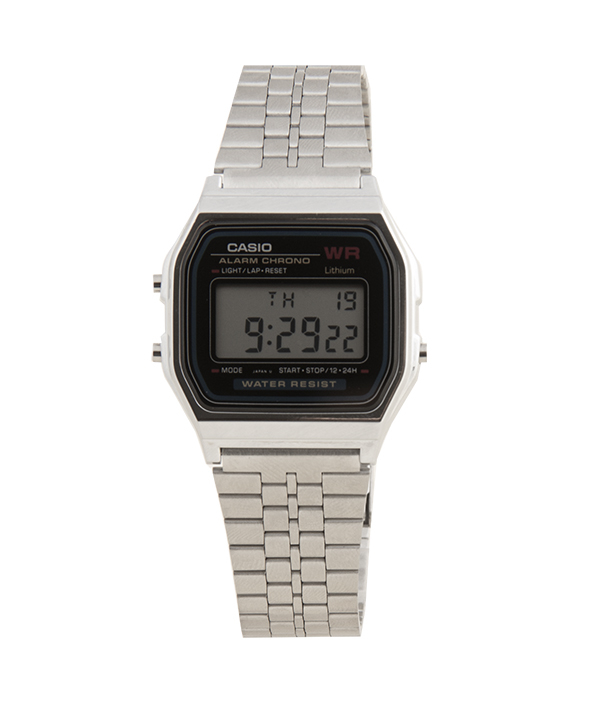 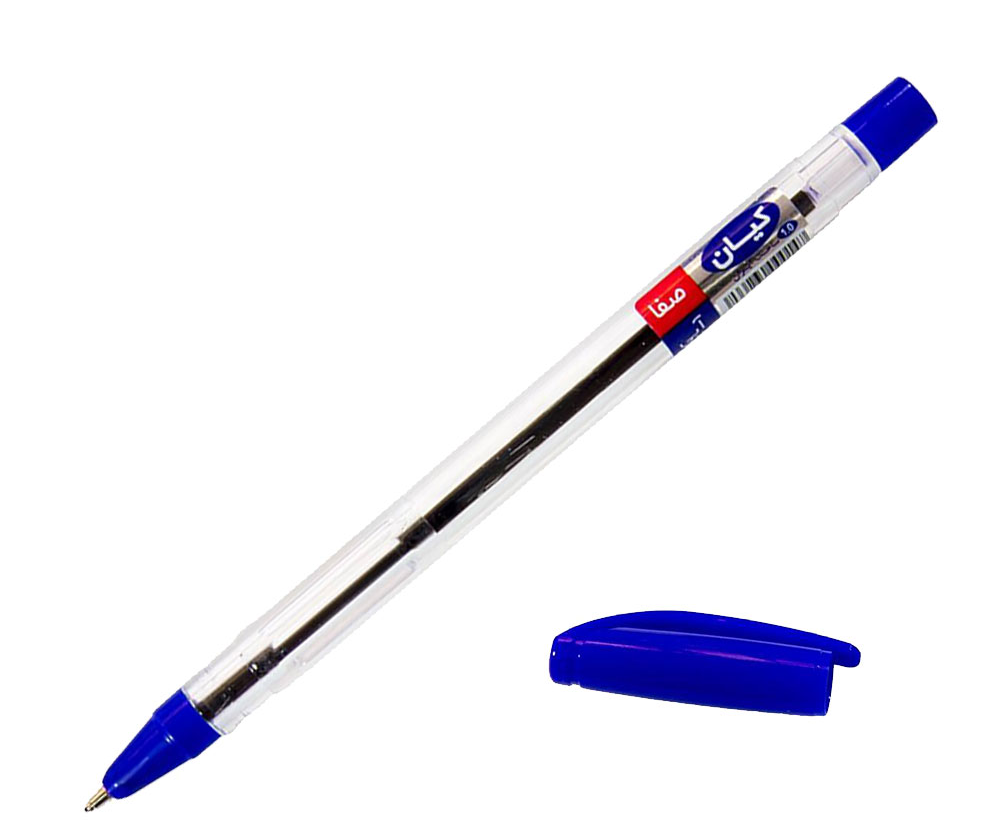 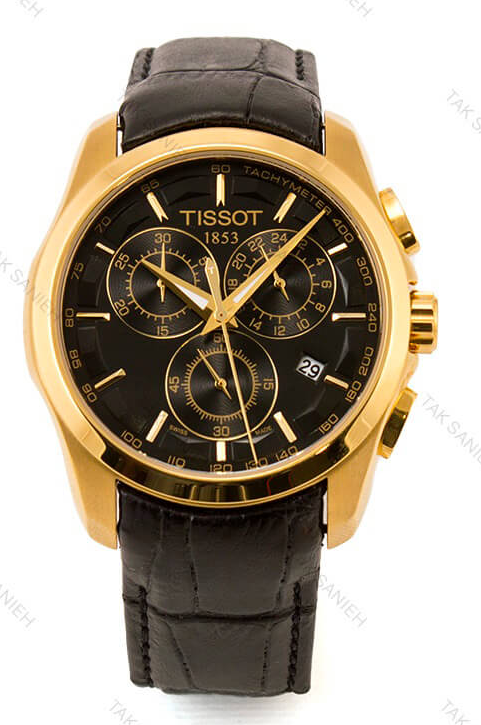 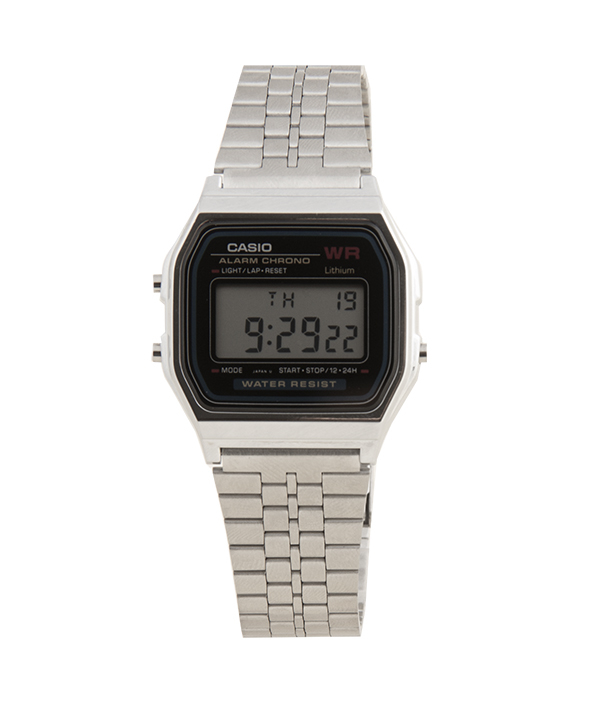 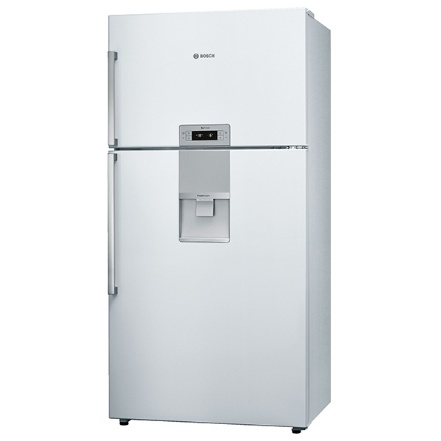 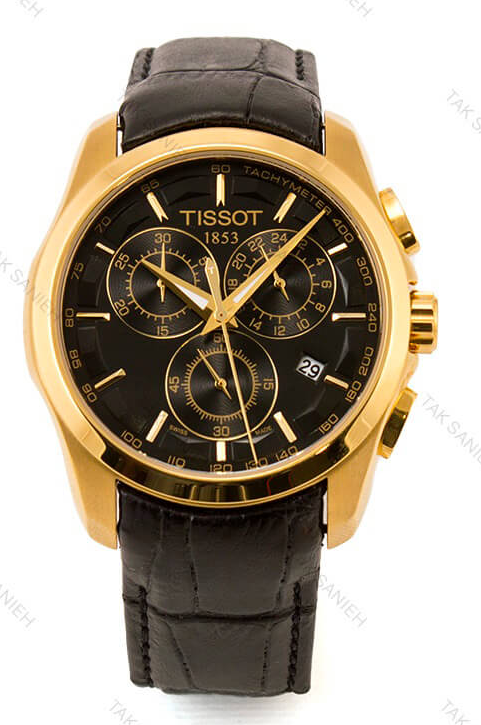 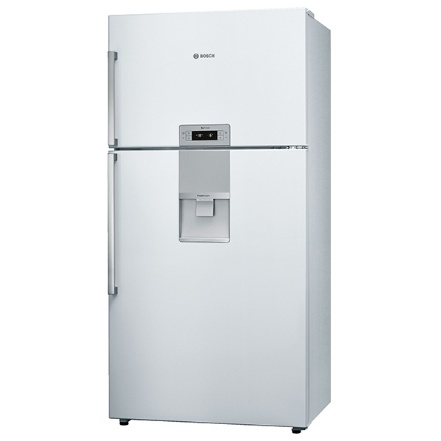 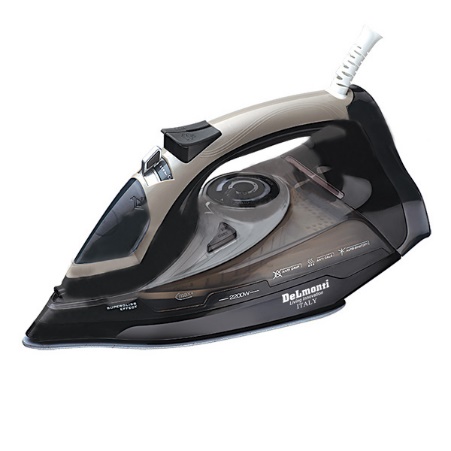 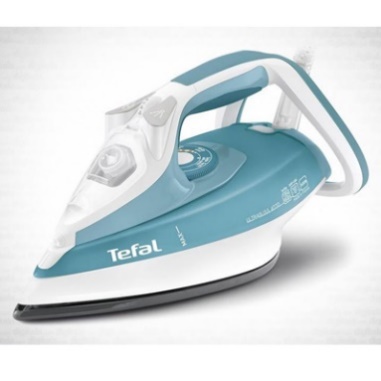 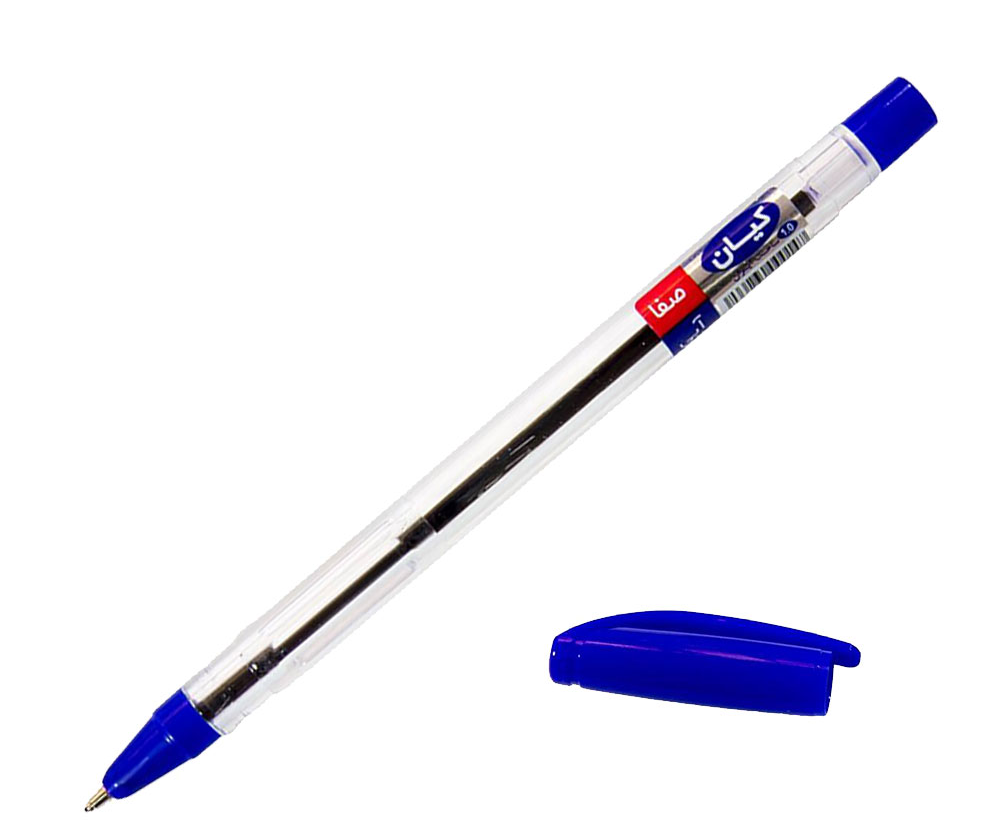 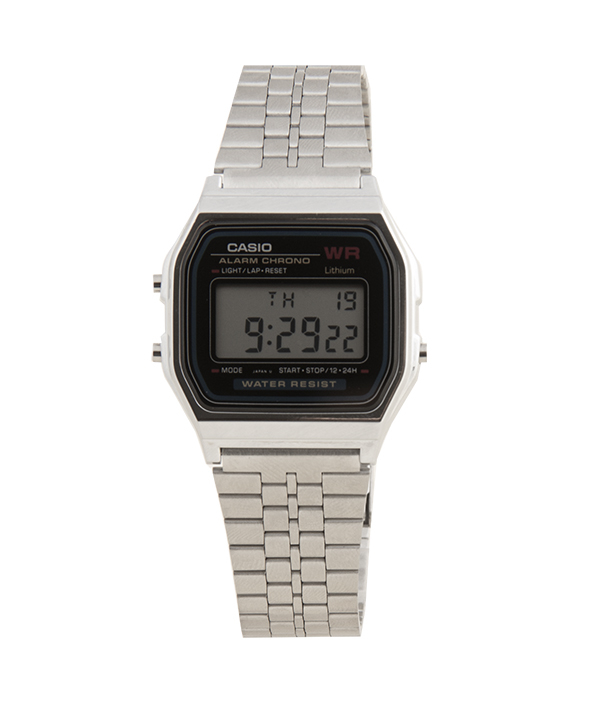 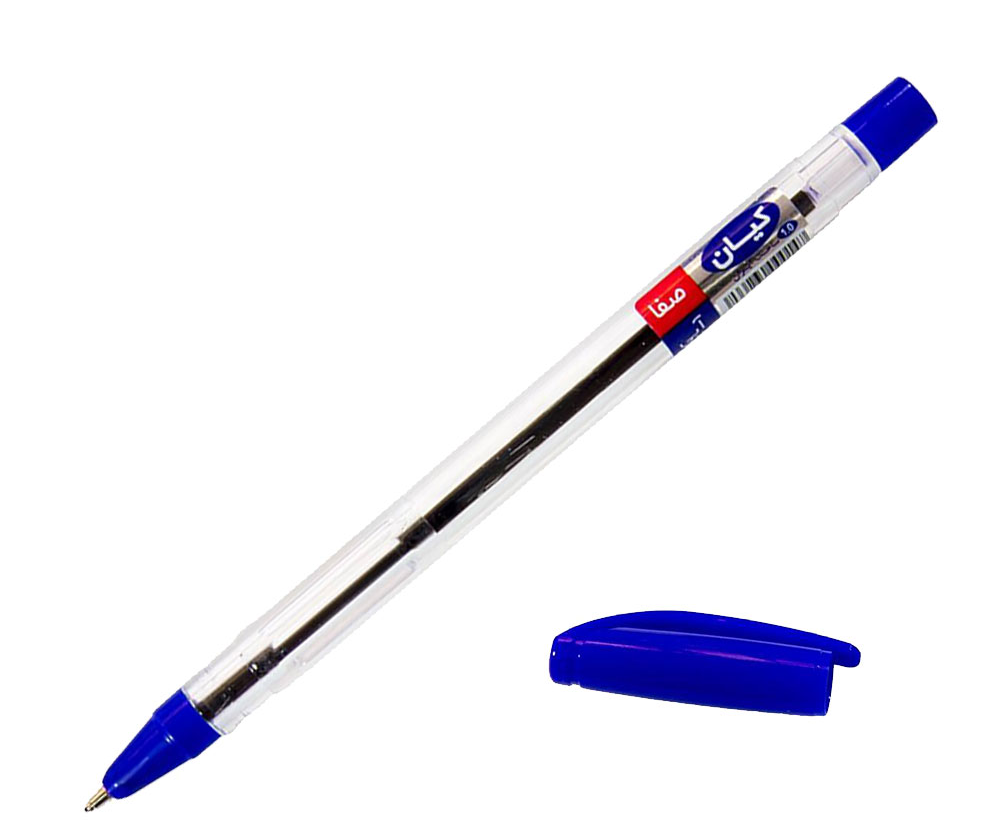 در هر تصویر چند تا از یک شکل وجود دارد
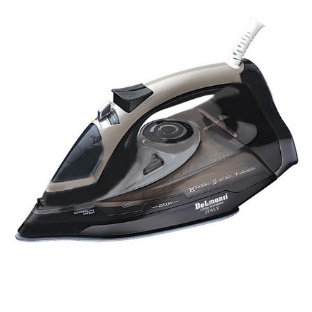 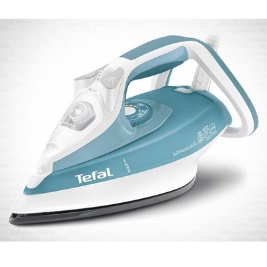 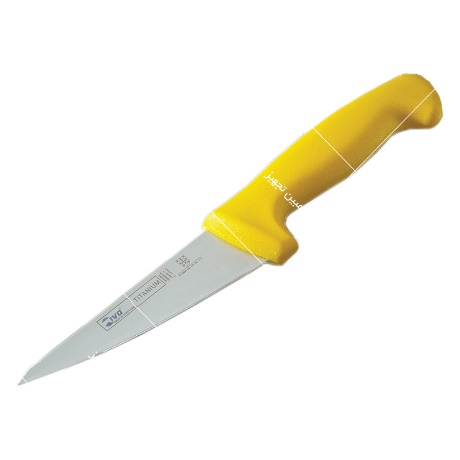 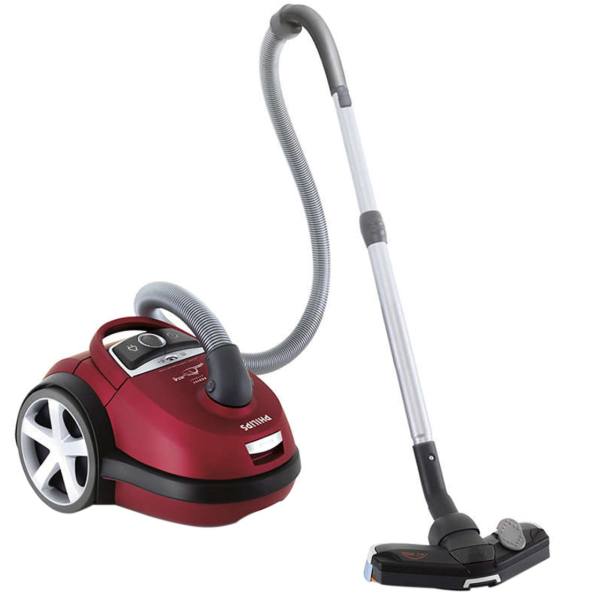 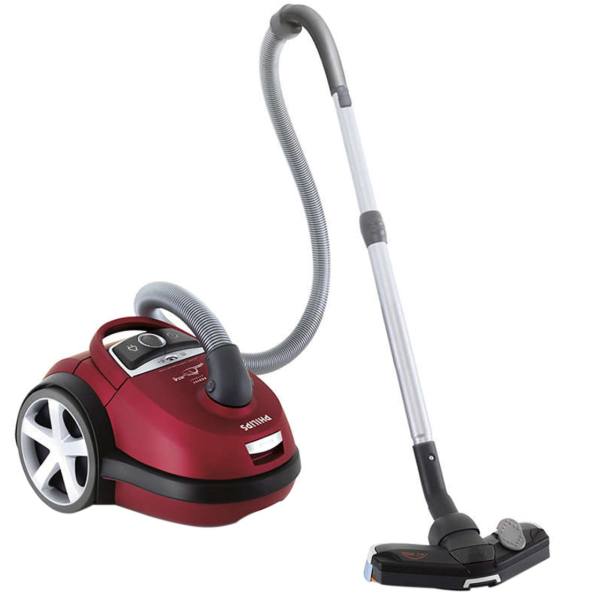 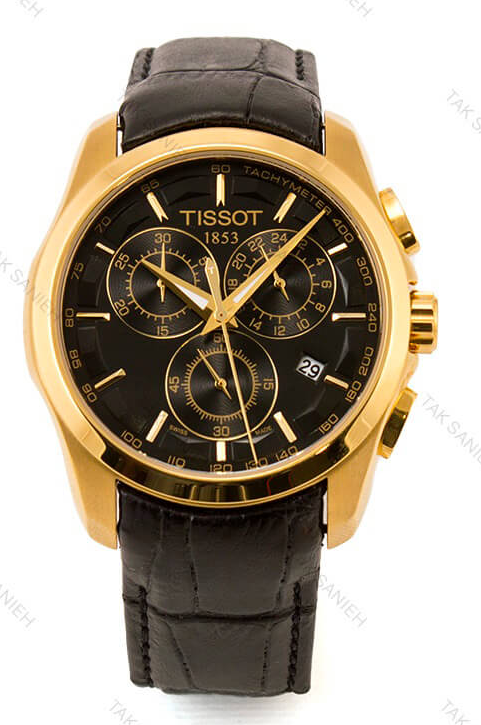 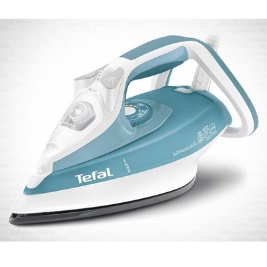 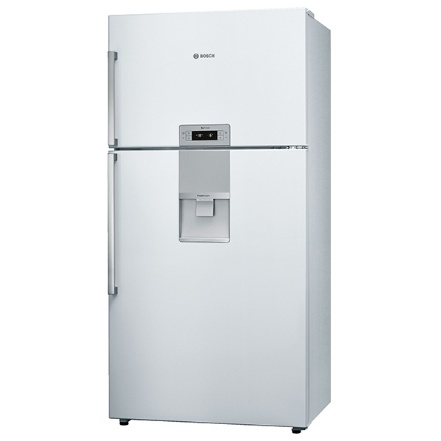 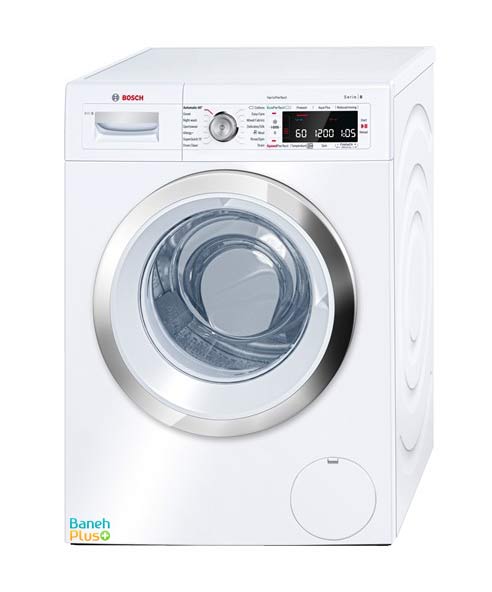 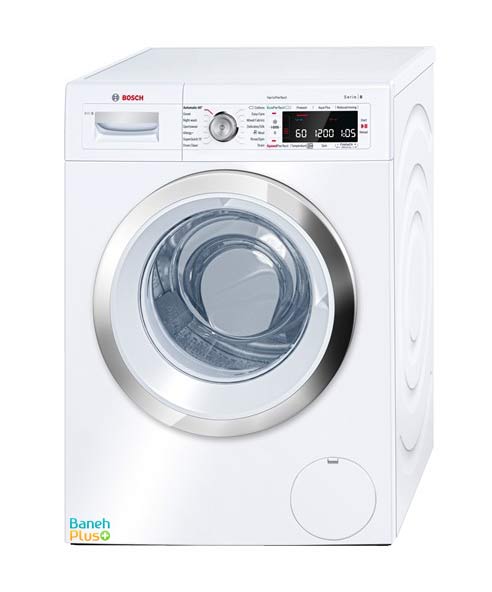 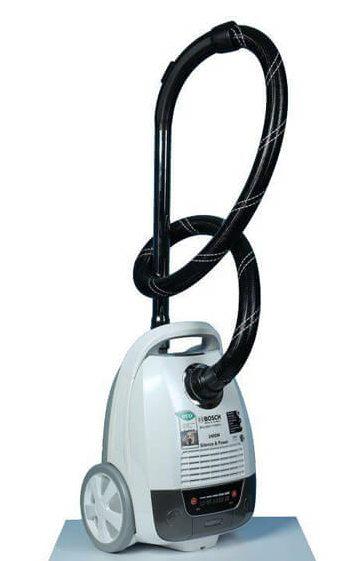 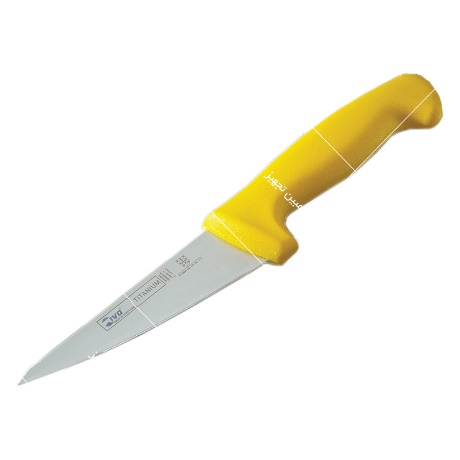 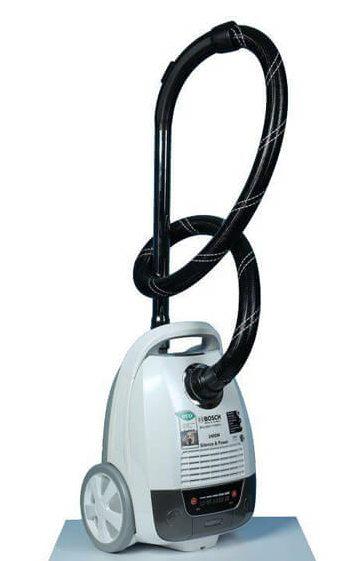 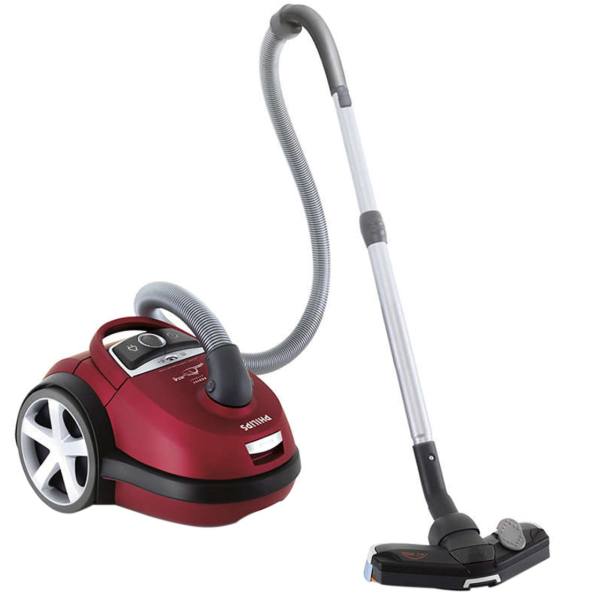 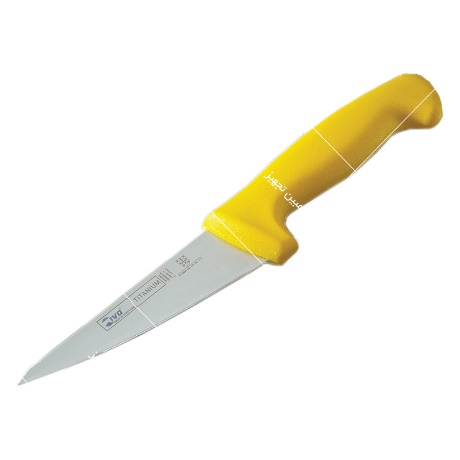 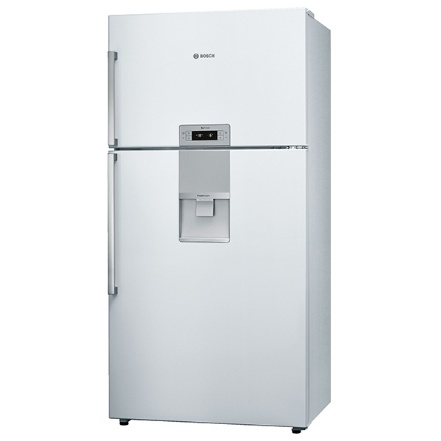 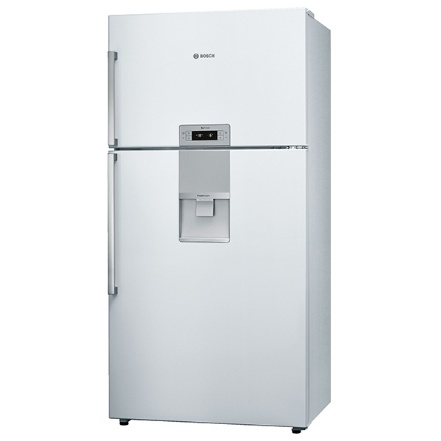 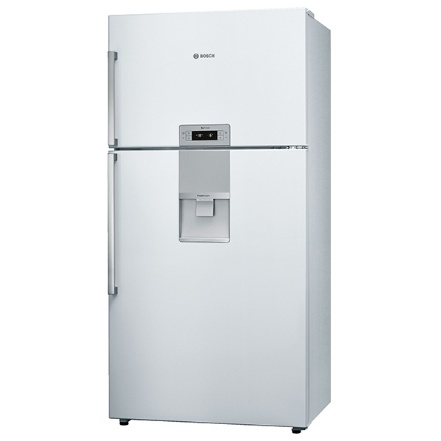 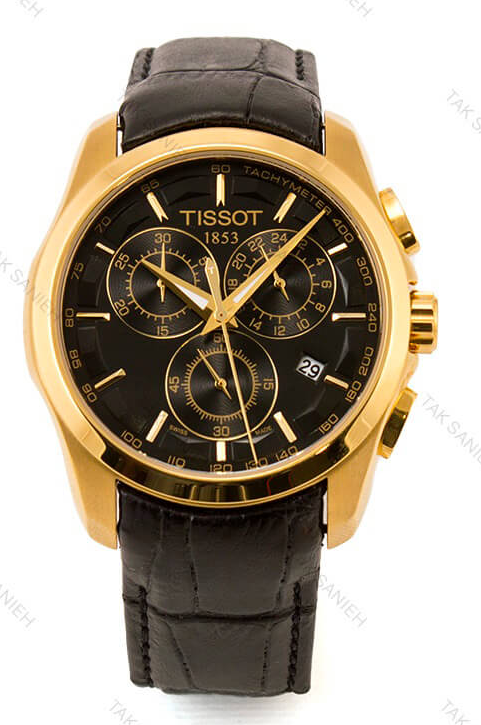 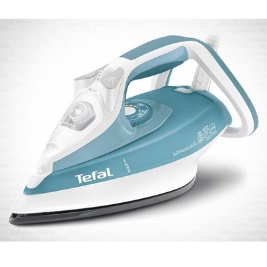 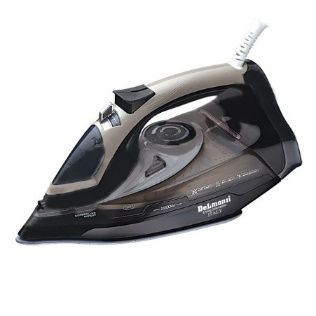 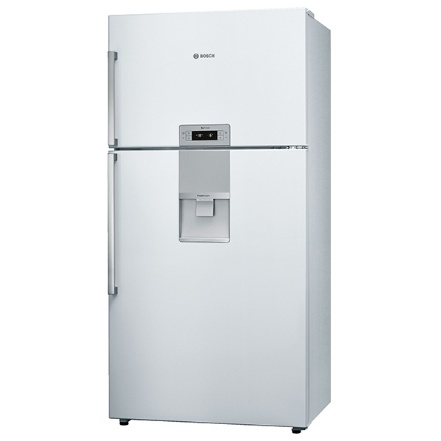 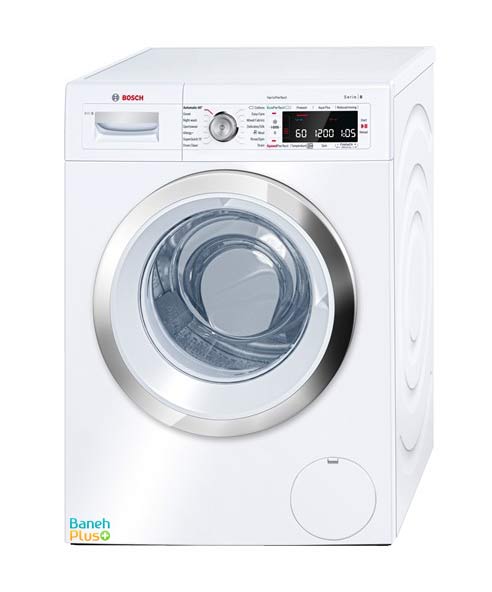 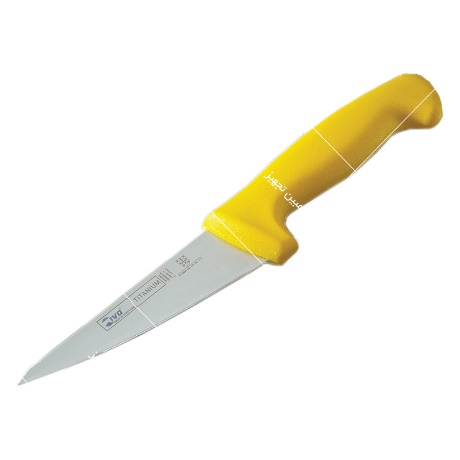 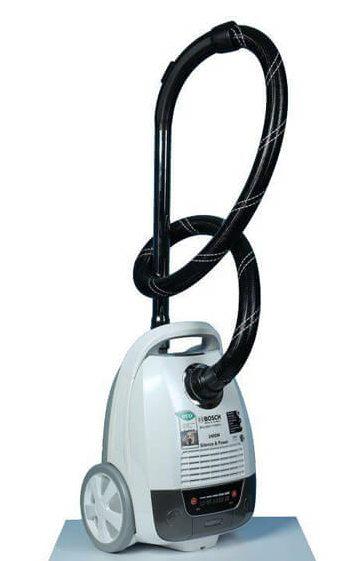 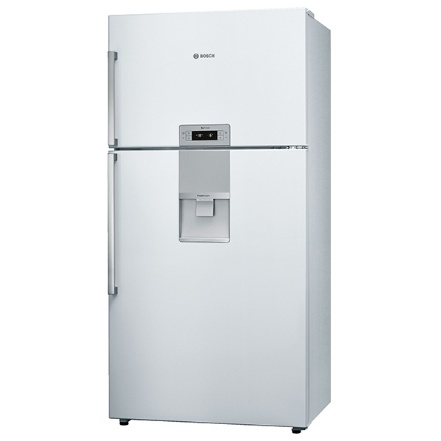 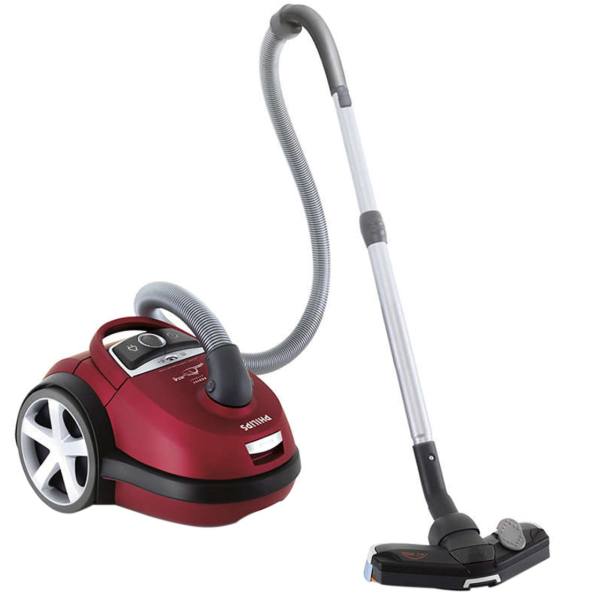 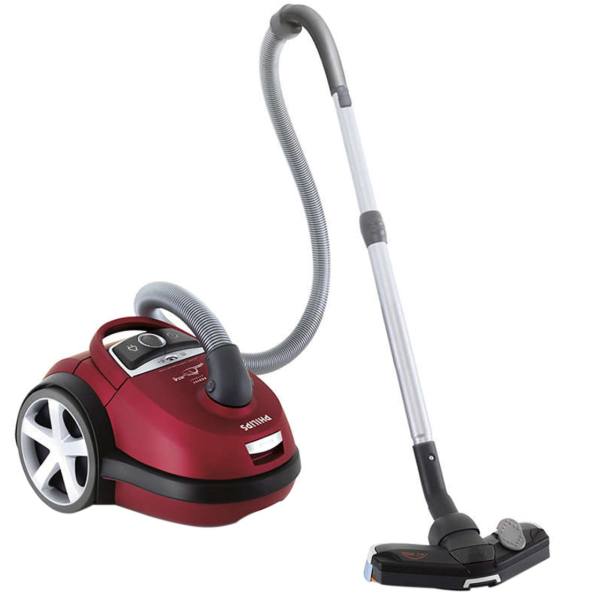 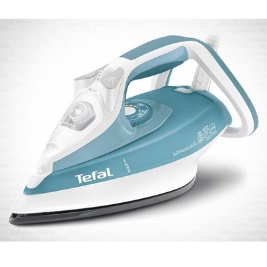